Я - изысканность 
русской медлительной речи…
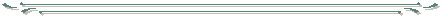 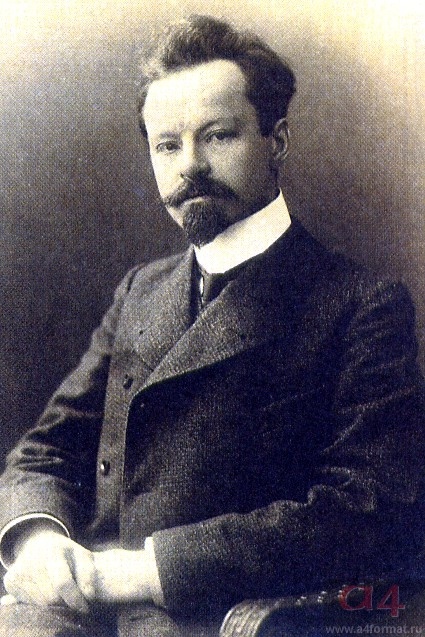 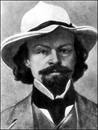 Я – изысканность  русской  медлительной  речи,
Предо  мною  другие  поэты – предтечи,
Я  впервые  открыл  в  этой  речи  уклоны,
Перепевные,  гневные,  нежные  звоны.
                              Я – внезапный  излом,
                              Я – играющий  гром,
                              Я – прозрачный  ручей,
                              Я – для  всех  и  ничей.
Переплеск  многопенный,  разорванно-слитный,
Самоцветные  камни  земли  самобытной,
Переклички  лесные  зеленого  мая – 
Всё  пойму,  всё  возьму,  у  других  отнимая.
                              Вечно  юный,  как  сон,
                              Сильный  тем,  что  влюблен
                              И  в  себя  и  в  других,
                              Я – изысканный  стих.
1. Указать типы однозначных предложений. 

«Кто  же  Бальмонт  в  русской  поэзии?  Первый 	
 лирический  поэт?  Предтеча?   Родоначальник?		
На  это  нельзя  ответить. Его  нельзя  сравнивать.  	
Он – весь  исключение.  Его  можно   только любить».  						                  М. Волошин
2.Выделите  с/с и определите синт.  связи.

«Думами  всех  овладел  Бальмонт  и  всех  влюбил в  свой звонкопевучий  стих». 		
				                  В. Брюсов
3.Составьте  схему предложения, объясн.  знаки препинания.

«Идея  мимолетности,  стремление  запечатлеть	
уходящие  мгновения,  изменчивость  настроений,  	 повышенное  внимание  к  поэтике  стиха  (увлечение
звукописью,  музыкальностью) – вот  отличительные
черты  ранних  книг  К. Бальмонта» .
                                                                          М. Стахов
4.Объясните знак препинания – тире.  

«У  него  было  одно  драгоценное  достоинство – 	
непосредственность    и    изначальная    свежесть  	
лирического  чувства». 						                                                       Вл.  Орлов
5.Синтаксический разбор предложения.

«Изучив  шестнадцать  языков,  пожалуй,  говорил	
он  на семнадцатом,  на  Бальмонтовском».
  
		                                           М. Цветаева
6.Каким  членом  предложения  является  слово «импрессионизм»?

 «Творческий  метод  и  поэтическую  манеру  		
Бальмонта  характеризует слово - импрессионизм». 
                                                                    Ап. Григорьев
Он не похож на других, уникален,   
  неповторим
 Звонкопевучий стих, музыкальность
 Непосредственность, свежесть
  лирического чувства
 Импрессионизм.
Впечатление, восход солнца.
Здание парламента в Лондоне
Бульвар Капуцинок в Париже
Река в Солнечном свете
Сад в цвету
Впечатление, восход солнца.
Он не похож на других, уникален,   
  неповторим
 Звонкопевучий стих, музыкальность
 Непосредственность, свежесть
  лирического чувства
 Импрессионизм.
1. «Будем как солнце!» – говорит поэт и называет так книгу своих стихов. 2. Призыв к людям – «Будем как солнце!» – желание непомерное. 3. Но непомерность желаний – это и есть поэт К. Бальмонт…
    4. «Я в этот мир пришел, чтоб видеть  Солнце» – повторяет поэт вещие слова Анаксагора… 5. Призыв «будем как солнце» оправдан тем, что оно – по слову  поэта – молодое. 6. А поэт обращается к молодости…
    7. Во всем Бальмонту важно было почувствовать явное или скрытое присутствие солнца.

         8. Я не верю в черное начало,
             Пусть праматерь нашей жизни ночь,
             Только солнцу сердце отвечало
             И всегда бежит от тени прочь.

    9. Тема Солнца в его победе над Тьмой прошла через все  творчество  Бальмонта… 10. Вместе с Бальмонтом был Белый:  «За солнцем, за солнцем, свободу любя, умчимся в простор голубой!»…
    11. В книге «Будем как солнце!» поэт по справедливости ставит в центре мира Солнце, источник света и совести, в прямом и иносказательном смысле этого слова…
1) 5
2) 2
3) 11
4)10
5) Призыв – желание
6) Непомерное желание
7) 7
8) Составное именное
Я  не  знаю  мудрости,  годной  для  других.
Только  мимолетности  я  влагаю  в  стих.
В  каждой  мимолетности  вижу  я  миры   
Полные  изменчивой  радужной  игры.
Не  кляните,  мудрые.  Что  вам  до  меня?
Я  ведь  только  облачко,  полное  огня.
Я  ведь  только  облачко.  Видите:  плыву.
И  зову  мечтателей … Вас  я  не  зову.
Домашнее задание
Выучить  стихотворение: «Я-изысканность русской медлитель-
    ной речи…», ответить письменно на вопросы «Каким вы пред-
    ставляете Бальмонта? О чем он писал? Как писал?»(с исполь-
    зованием  разных синтаксических конструкций)
 2.Каким образом синтаксис  работает на раскрытие смысла
    в стихотворении  «Я не знаю мудрости, годной для 
    других…» (письменно)